РАТАРСТВО 
И 
ПОВРТАРСТВО
ПРИСЈЕТИМО СЕ:
1. Како зовемо једним именом људе који се баве узгојем житарица
 и индустријских биљака?
РАТАРИ
2. Како би се звала грана пољопривреде која се бави узгојем ових биљака?
РАТАРСТВО
РАТАРСТВО
ЖИТАРИЦЕ
РАТАРСТВО
КРМНЕ БИЉКЕ
ПОВРЋЕ
ИНДУСТРИЈСКЕ БИЉКЕ
ЖИТАРИЦЕ
ПШЕНИЦА
КУКУРУЗ
ЈЕЧАМ
РАЖ
ЗОБ
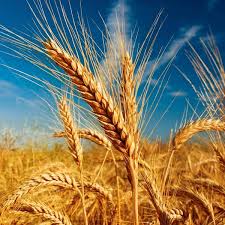 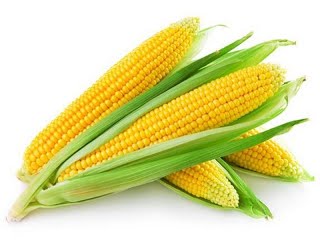 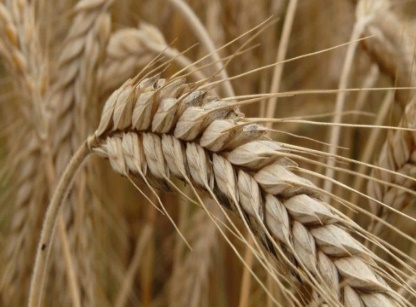 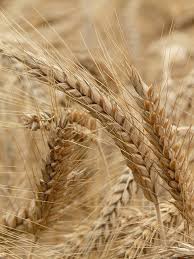 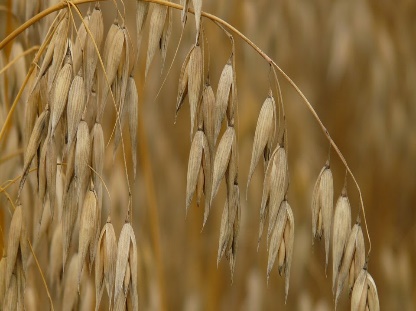 ИНДУСТРИЈСКЕ БИЉКЕ
СУНЦОКРЕТ
ШЕЋЕРНА
РЕПА
СОЈА
ДУВАН
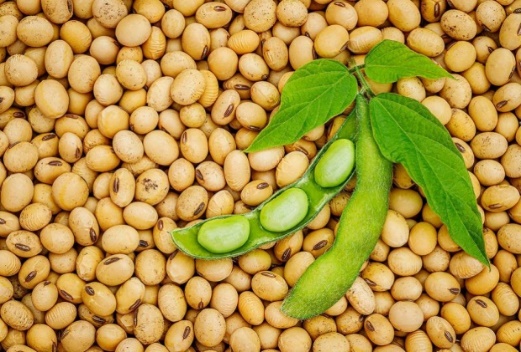 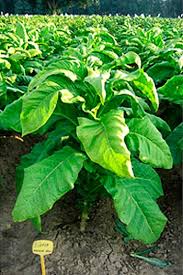 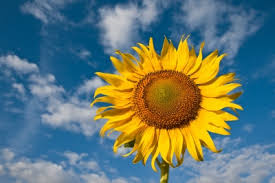 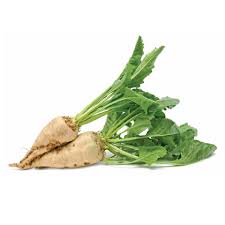 КРМНЕ БИЉКЕ
Назив настао од ријечи „крма“ што значи храна за стоку.
ДЈЕТЕЛИНА
СТОЧНА РЕПА
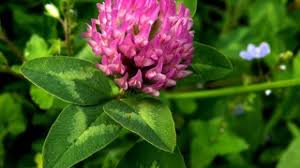 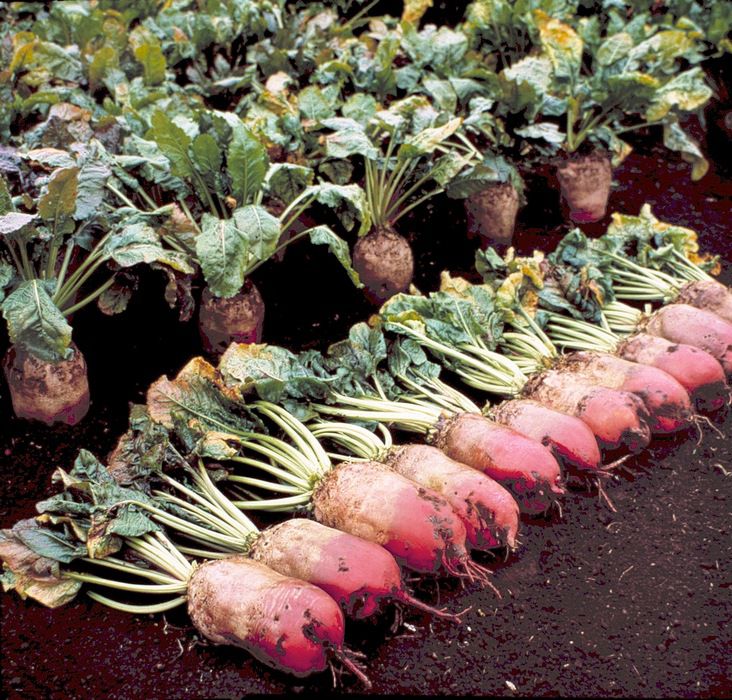 ПОВРТАРСТВО
Повртарство је гајење поврћа.
ПАРАДАЈЗ
ПАПРИКА
ПАТЛИЏАН
МРКВА
ГРАШАК
КУПУС
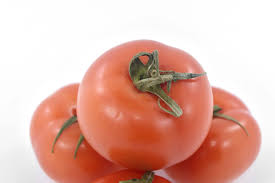 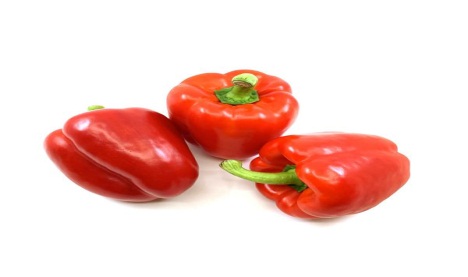 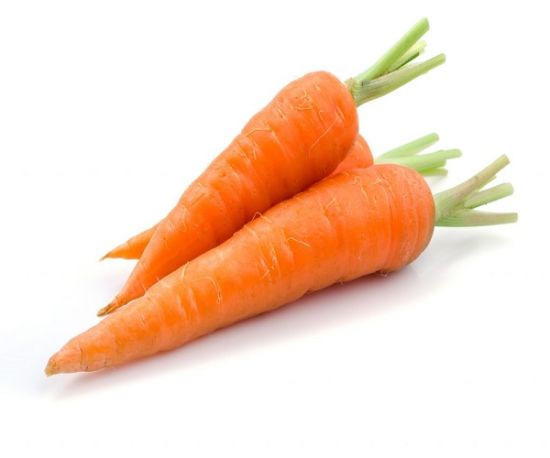 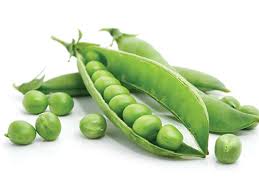 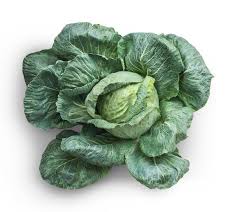 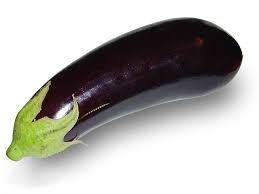 ЗАШТИТА БИЉАКА
Пластеници-штите биљку од хладноће (мраза).
Средства за заштиту биљака од штеточина или корова.
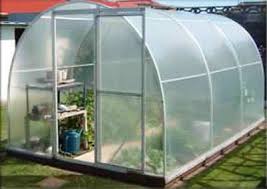 ЗАДАТАК ЗА САМОСТАЛАН РАД:
1. Објасни чему служе пластеници.
2. Како ратари штите биљке од штеточина?